Our new ways of volunteering
How local Scouting processes will be supportedby the new digital system
Sept 24 - Version 4
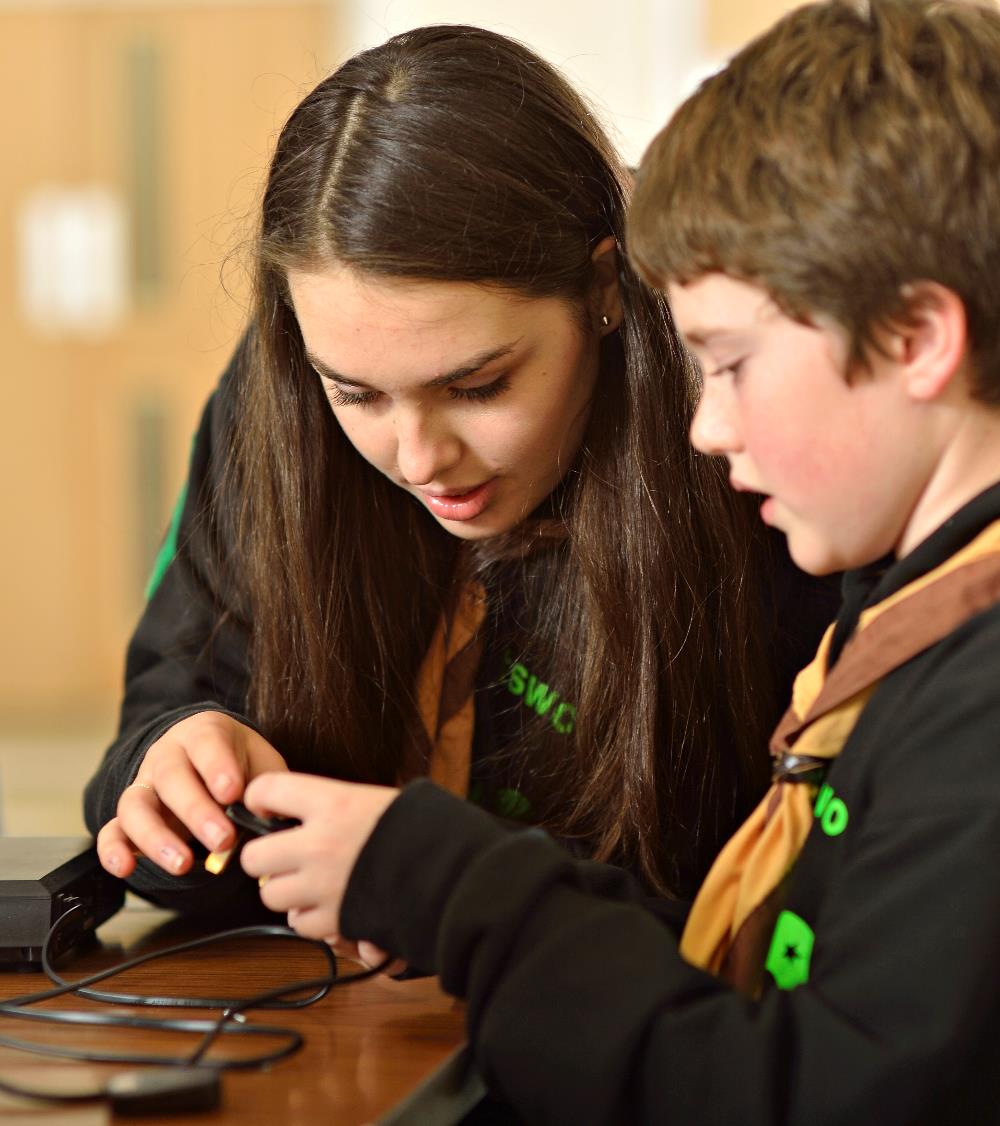 Introduction
Our new digital system features will replace, add or amend several current local Scouts processes
How you implement these processes locally will need to be built into your preparations for transition
Further detail will be provided during system training
Scouts.org.uk will be updated to refer to these processes over the coming months
Sept 24 - Version 4
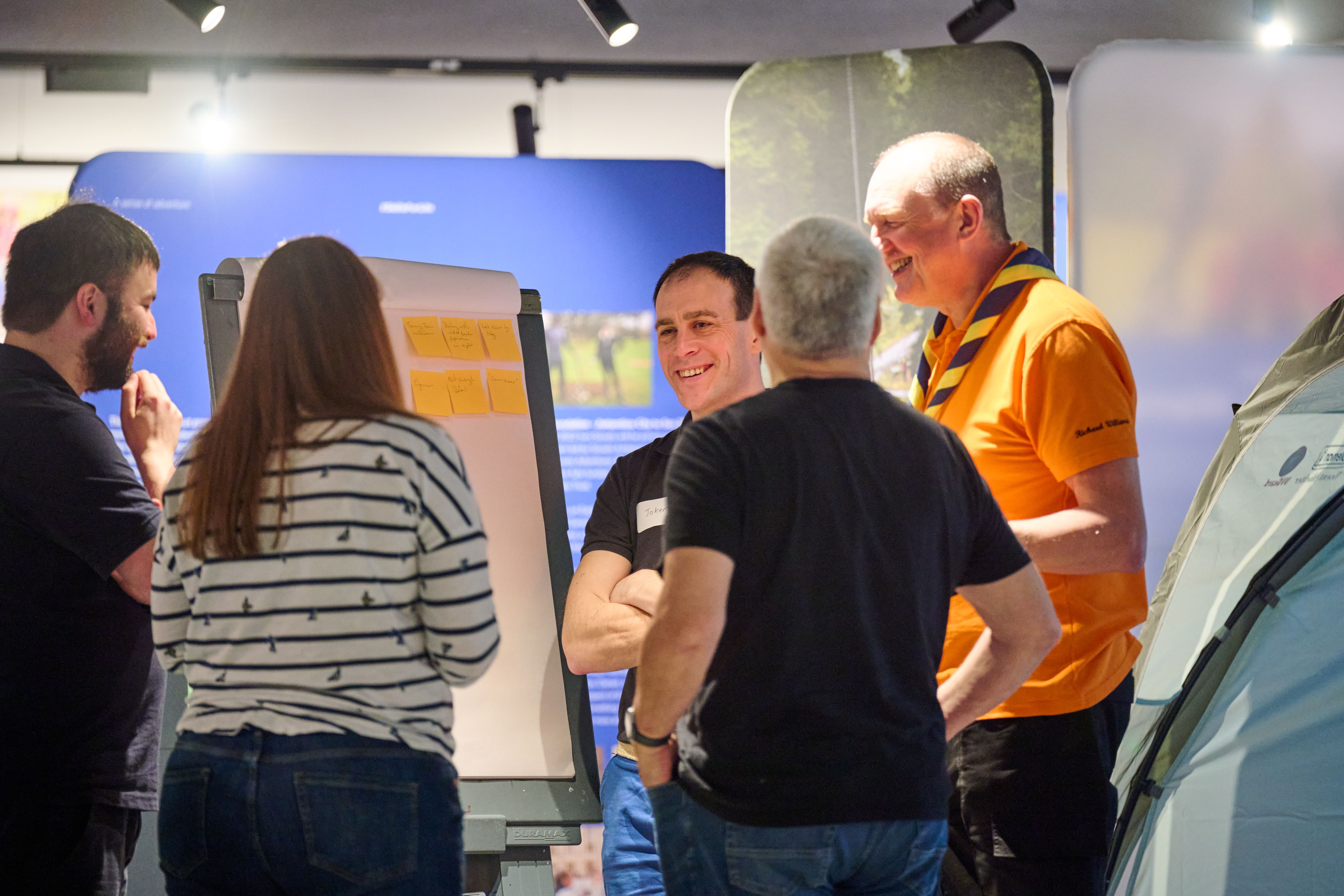 Content
The digital system will support a range of local processes, to significantly reduce the amount of time volunteers need to spend doing ‘admin’
The new digital system has several functions which include: 
Existing local processes which were supported by Compass 
Local processes that are not currently supported by Compass but will be supported by the new digital system
Some functions are optional, and others must be used from Go-Live.
Sept 24 - Version 4
Colour coding
Colours used in diagrams in this presentation have these meanings
Significant process change
This colour indicates a process, or an element of a process, which has some significant changes from how it's currently completed either via Compass or manually.
This will significantly affect current local processes used by volunteers.
Some process change
This colour indicates a process element which has some changes to the digital process in the new digital system.
Little change 
Little (if any) change from the  current process (manual or digital).
Sept 24 - Version 4
Functions which MUST be used from Go-Live
Managing my personal details
Managing your local structures
Managing our volunteers
Volunteer Joining Journey
Volunteer Role Change process
Permits
(Activity, Nights Away)
Learning
Good Service Awards
Dashboards & Reporting
Notifications
Minibus Permits
Grant applications
Suspensions(Adults)
Appointment Reviews
Functions which CAN be used from Go-live
Nights Away Notifications (NAN)
Qualifications
Actions
Attracting new volunteers
Sept 24 - Version 4
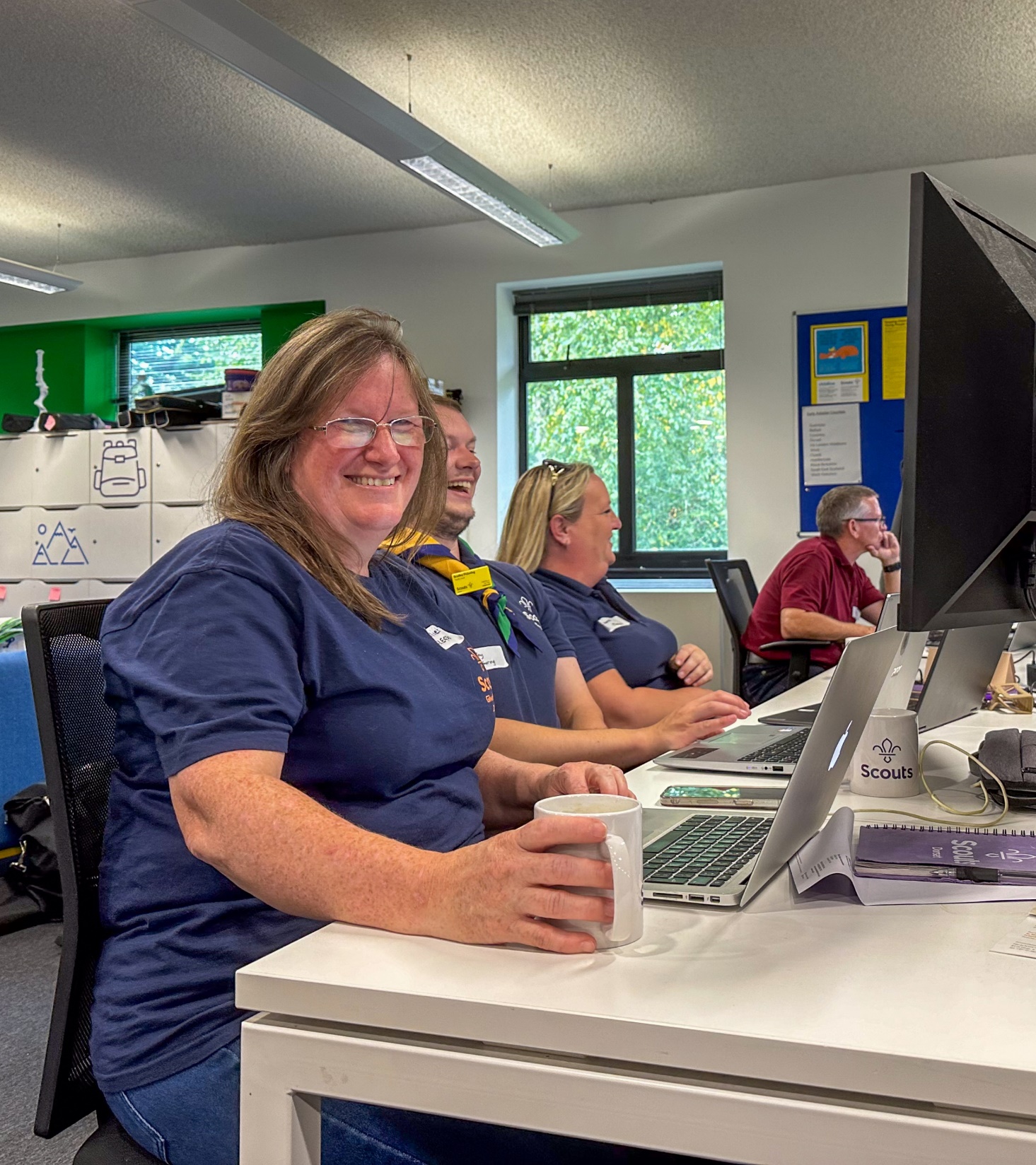 Local Considerations
While reading through this document, there are several things you might want to think about locally, such as: 
Do the volunteers who will support these processes know how they work in the new system?
Will you start using the optional functionality, such as Night Away Notifications, from Go-Live or a later date? How will you let your volunteers know this?
How and when will you retire any local systems which you use for carrying out some of these functions?
Sept 24 - Version 4
Functions which must be used from Go-Live
Sept 24 - Version 4
Functions currently supported using Compass
and require use of the new system from Go-Live
Managing your volunteers
Managing your local structures
Managing my personal details
Volunteer Joining Journey
Learning
Volunteer Role Change process
Good Service Awards
Permits
(Activity, Nights Away)
Appointment Reviews
Notifications
Suspensions(adults)
Dashboards & Reporting
Sept 24 - Version 4
Changed functions after Go-Live - Overview
Line manager creates a new member record and adds initial key details
Volunteer adds their full details and maintains them on the system through their time with Scouts as a volunteer.  This self-service approach is a big change from Compass and allows individuals to update their own details.
Managing my personal details
Team Leaders allocate (or close) roles on the system (e.g. Beaver Section Team Member, or District Programme Team Member)
This initiates the relevant Joining Journey or Role Change processes (see below)
Managing your volunteers
Lead Volunteers (including Group Lead Volunteers) or their delegates need to ensure that organisation records on the system are maintained up-to-date for each team in their organisation
This includes adding/closing sub-teams or Sections
Managing your local structures
Currently, the Appointments Process is used for new volunteers, and a change of role
The significant Go-Live change is that volunteers only join Scouts once and complete the seven aspects of the Volunteer Joining Journey (similar to the current appointment process).  All seven steps must be complete within six months (including all Growing Roots learning).
A key difference from today is that the Volunteer Joining Journey will be largely managed by the system rather than by administrators and/or Appointments Secretaries
Volunteer Joining Journey
The Role Change process picks up on any aspects of the Joining Journey that the volunteer has not done but is relevant to their new (or additional) role
Key is that volunteer and new line manager agree that the volunteer has the appetite, commitment and skill for the new or additional role
Volunteer Role Change process
Sept 24 - Version 4
Changed functions after Go-Live - Overview
Learning will be managed by a Learning management system - an integrated part of the membership system
Once a piece of learning is completed by a volunteer, the volunteer’s record will be directly updated
The volunteer will see clearly the learning that they must do
Wood Badges become optional
Learning
Volunteer must request a permit (or permit renewal) by making an initial request on the system
Volunteer selects Assessor on the system
After assessment meeting, Assessor makes technical recommendation to District or County Lead Volunteer for permit approval (or not)
Permits
(Activity, Nights Away)
Any volunteer can nominate any other volunteer for a good service award.  This is the only nomination route
Local process decides, as now.  Conclusion of that is recorded on system & approvals are passed to UK HQ
Once awarded, the citation will become visible to the Award holder
Good service awards
If the system requires an action to be completed this will be assigned to the appropriate volunteer(s) and a notification will show on their record on the system.  Volunteers will see these notifications when they log in
Volunteers who have notifications but who have not logged on to the system for seven days will receive an email message advising them that they have notifications awaiting their action
Notifications
The primary reporting tool is a new feature called data explorer. You can build and save your own customised dashboards from standard reports.  Particularly useful for Team Leaders and Lead Volunteers
Users can add new dashboards or queries, either by creating a new dashboard from scratch, or by cloning an existing dashboard
Dashboards and reporting
Sept 24 - Version 4
Changed functions after Go-Live - Overview
New functionality – not available in Compass; must be used for all grant applications from go-live
From go-live this will be the way to apply for, and track applications for, UK HQ administered grants
It will also be the route to report on the benefits that the grant has delivered (this reporting can be at any time but is typically at the end of the grant period)
Grant applications
Minibus permits
New functionality – not available in Compass; must be used for all minibus permit applications from go-live
This will be the route to apply to UK Headquarters for a minibus permit
The system prompts the need for a ‘formal’ appointment review and creates the appointment review template.
Both the volunteer and the line manager complete their sections of the review template online.
Volunteer and line manager meet to discuss.  Both can adjust their wording on the template prior to concluding the review.
Appointment reviews
(As now) Lead Volunteer recommends a suspension, which is then confirmed by Lead Volunteer’s line manager
System will automatically lift a ‘compliance’ suspension (linked to learning and/or criminal records check) when the condition(s) are cleared
Suspensions(adults)
Sept 24 - Version 4
Managing my personal details
*Additional people will also be able to add new members and their roles

In adding a new volunteer, Lead Volunteer or Team Leader inputs this limited set of information about the volunteer: full legal name, date of birth, postcode, email address, previous surname (if any), membership number (if known)

When updating personal details, most fields can be directly edited by the volunteer.  But in a few cases (for example a name change for any reason) a change must be requested, in which case the volunteer is asked to fill in a short online form and attach an e-copy of the relevant ‘evidence’ (for example a marriage certificate).  The update will then be made by the Support Centre.
Sept 24 - Version 4
Managing your local structures(Including teams, sub-teams and organisation records)
Sept 24 - Version 4
Managing your volunteers(Including their teams & accreditations)
Sept 24 - Version 4
Volunteer Joining Journey (1)
The Volunteer Joining Journey is only for volunteers new to Scouts (or who return more than 30 days after leaving Scouts)
The Volunteer Joining Journey elements required for each role will be shown in the Autumn 2024 edition of POR
The new volunteer’s role status is initially ‘provisional’.  When all the required elements are completed, their status will automatically change to ‘full’.
All required Volunteer Joining Journey elements must be complete within six months of the new volunteer being recorded on the system, some individual elements have their own shorter timeframes.
Elements that are of concern (e.g. unsatisfactory references) will be referred to District/County Lead Volunteer or to the accredited Volunteer Safeguarding Lead. These can then be handled as appropriate.
Sept 24 - Version 4
Volunteer Joining Journey (2)
Declarations
Signed online by each new volunteer. Will include charity trustee declarations if the volunteer’s role includes charity trustee responsibilities
References
Reference requests are initiated by the system when volunteer has completed adding their referees’ details

Responses received will be assessed by the system

Unsatisfactory references will be referred to Lead Volunteer or accredited Safeguarding Lead.

If references aren't received within 30 days, applicant will be automatically advised for action
Growing Roots
Completing the learning that all volunteers need to do along with any additional learning specific to their role 

Additional learning includes, for example, Delivering a Great Programme for Section Leaders and Team Members
Trustee eligibility check
The Trustee Board Chair (or person appointing an ex officio Trustee role) undertakes regulator-prescribed checks to confirm that the volunteer is not prohibited from being a charity trustee
Internal check
Automatically initiated by the system when the volunteer is added to the system
Welcome Conversation
The applicant meets with their line manager and one other independent person (who must have the Welcome Conversation Volunteer accreditation).
Criminal record check
Initiated by the system when volunteer has completed their self-service personal details
Sept 24 - Version 4
Volunteer Role Change process (1)
The Volunteer Role Change process is for volunteers currently in Scouts (or who are returning to Scouts less than 30 days after leaving).
Although the Volunteer Joining Journey is not required when existing volunteers move to a new role, any elements of the Volunteer Joining Journey not previously undertaken but required for the new role must be undertaken.
All elements of the Volunteer Role Change process must be complete within six months.
Examples:
A District Programme Team Member becoming the District Programme Team Leader may require the ‘Leading Scout Volunteers’ learning
A Trustee who is moving to be a Section Team Member may require references and a Welcome Conversation, plus the ‘Delivering a Great Programme’ learning, because these are not required for a Trustee role
A Section Team Leader becoming Group Lead Volunteer may require the ‘Leading Scout volunteers’ and ‘Being a Scouts Trustee’ learning and also a trustee eligibility check
In all cases, an internal check will also be undertaken, and declarations will be re-signed. Also needs a meeting with the Group Lead Volunteer (move to Section Team Member role) or District Lead Volunteer (move to Group Lead Volunteer or Programme Team Leader role)
Sept 24 - Version 4
The Volunteer Role Change process (2)
Declarations
At every change of role (within team, or in a new team), declarations are ‘signed’ online by each new applicant. Will include charity trustee declarations if the volunteer’s new role includes charity trustee responsibilities
References
If references have not been previously taken and the new role requires references, this will be automatically initiated
Growing Roots
Growing Roots is not required other than completing any of the learning modules required for the new role that have not yet been undertaken.
Trustee Eligibility Check
Required if the new role includes trustee responsibilities, whether or not a previous trustee eligibility check has been undertaken.
Meeting with new Lead Volunteer or Team Leader
The applicant meets with their new Lead Volunteer or Team Leader to ensure clarity about the new team and their role within the team, and to confirm they have the capacity to do the new role.
Welcome Conversation
If a Welcome Conversation has not previously been completed and if the new role requires one then the system will note this as a required action
Criminal record check
Must be automatically renewed every five years or if moving to a role that now needs a criminal records check.  It is not undertaken when there is a change of role or team, unless that coincides with the five-year renewal.
Internal check
Automatically undertaken at every change of role or additional role/team
Sept 24 - Version 4
Activity and Nights Away Permits
Progress of the permit application can be reviewed at any time by Lead Volunteer or by applicant
Assessors are volunteers who have a current Adventurous Activity Assessor or Nights Away Assessor accreditation appropriate to the particular permit.
Permits can be approved by Lead Volunteers, or by persons with the Permit Approver accreditation.
Note that if an assessor is external to Scouts then the confirming Scout rules knowledge step is done by the Lead Volunteer/Permit Approver.
Sept 24 - Version 4
Learning (Renewals & Branching Out)
Reminders about overdue learning will be automatically sent to the volunteer and their Team Leader
Our continuing training modules will be on My Learning and will be replaced by new Branching Out content over 2025 & 2026
Sept 24 - Version 4
Good Service Awards
Note that Good Service Awards are: Chief Scout’s Commendation for Good Service, Award for Merit, Bar to the Award for Merit, Silver Acorn, Bar to the Silver Acorn, Silver Wolf. 

The citations will now be visible to the Award recipient.Meritorious Conduct Awards and Long Service Awards continue to be dealt with as described in Chapter 11 of Policy, Organisation and Rules.

If you use local website workflows to process award applications, consider freeze and retirement plans for them.
Sept 24 - Version 4
Notifications(Automated Messages, Emails)
Automated notifications
If an action needs to be completed this will be assigned to the volunteers and a notification sent in system.

Volunteers will see these notifications when they log in.
Email reminder
Volunteers who have notifications and who have not logged on to the system for seven days will receive an email message advising them that they have notifications awaiting their action.

This email is designed to keep volunteers aware that there are tasks allocated to them, but not sending them an email every time a new action is created for them.
Messages to team members
Members of a team or sub-team can send a message to the members of their team or sub-team or ‘unit’ (e.g. Group).  

This will be delivered as an email to each volunteer.
Sept 24 - Version 4
Dashboards & Reporting
The primary reporting tool is a new feature called data explorer
This slide show examples of the dashboards generated
Clicking on each tile in the system will show the detail behind this information 
You can build and save your own customised dashboards from standard reports
You can share your dashboards with others, who will then be able to view the information relevant only to them
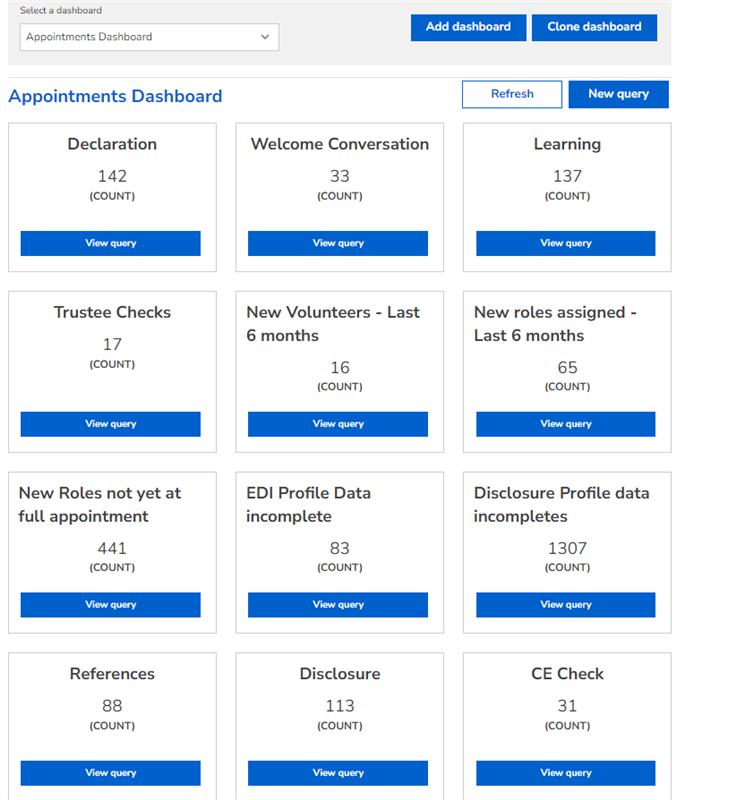 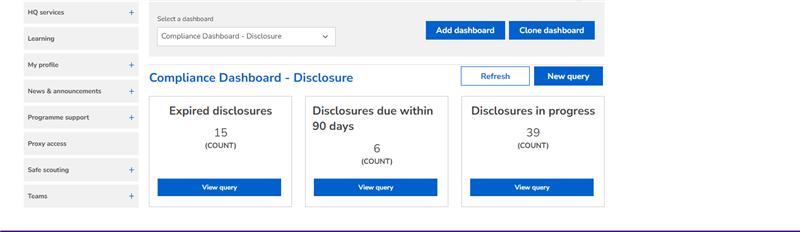 Sept 24 - Version 4
Dashboards & Reporting
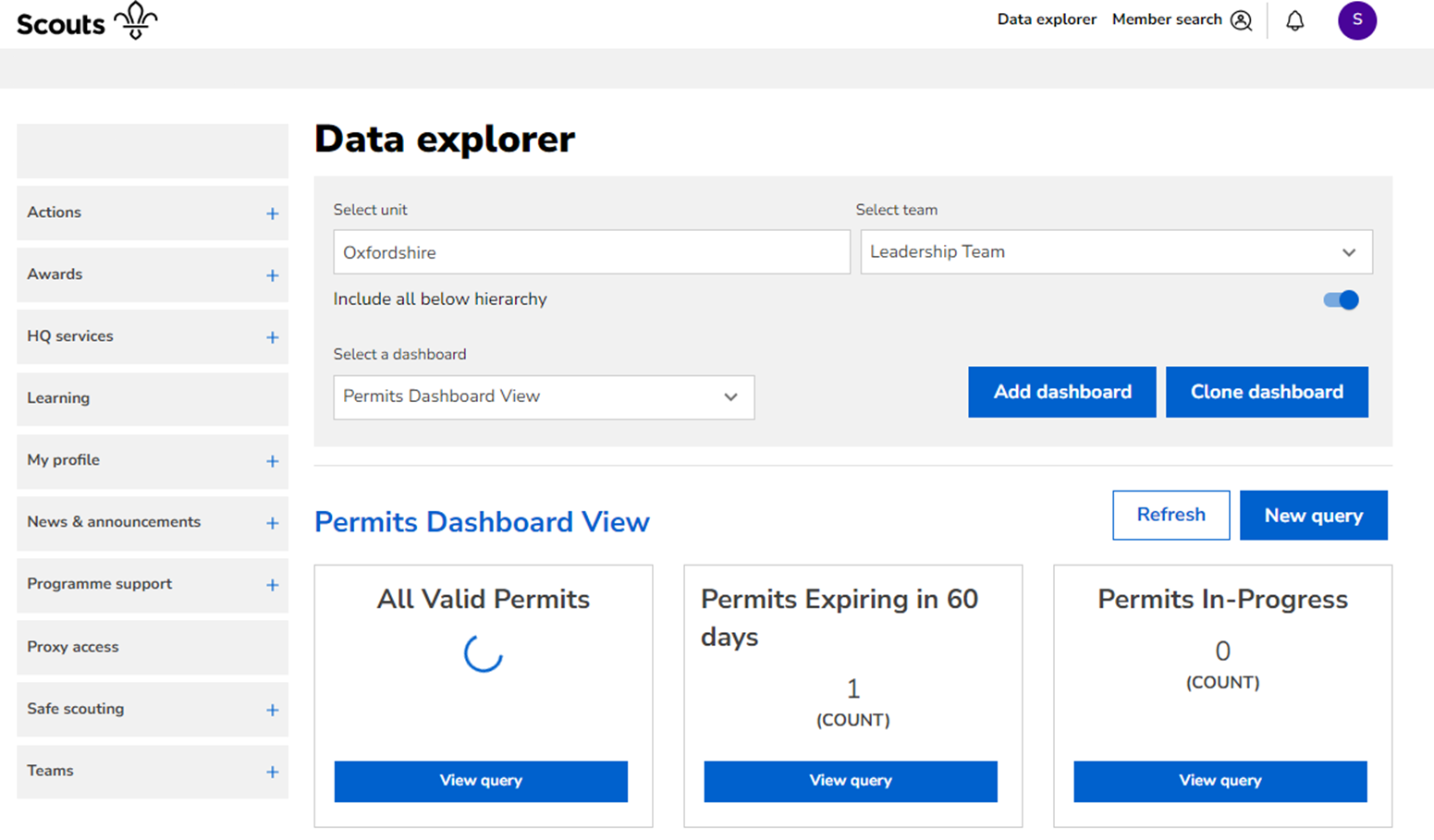 Users can add new dashboards, either by creating a new dashboard from scratch, or by cloning an existing dashboard.
Sept 24 - Version 4
Appointment Reviews
The system contains the current template for the appointment review process
Both the volunteer and their line manager can access this
This latest appointment review will be recorded and visible in the system and overwritten after each subsequent review
First review auto-scheduled to be 1 year after start; then every 5 years.  But dates can be manually reset as appropriate.
Sept 24 - Version 4
Suspensions
This process is applicable to any adult member who has reached their 18th birthday. See POR for more details on the suspension process.
Sept 24 - Version 4
Sept 24 - Version 4
New functions which can be used from Go-Live
Sept 24 - Version 4
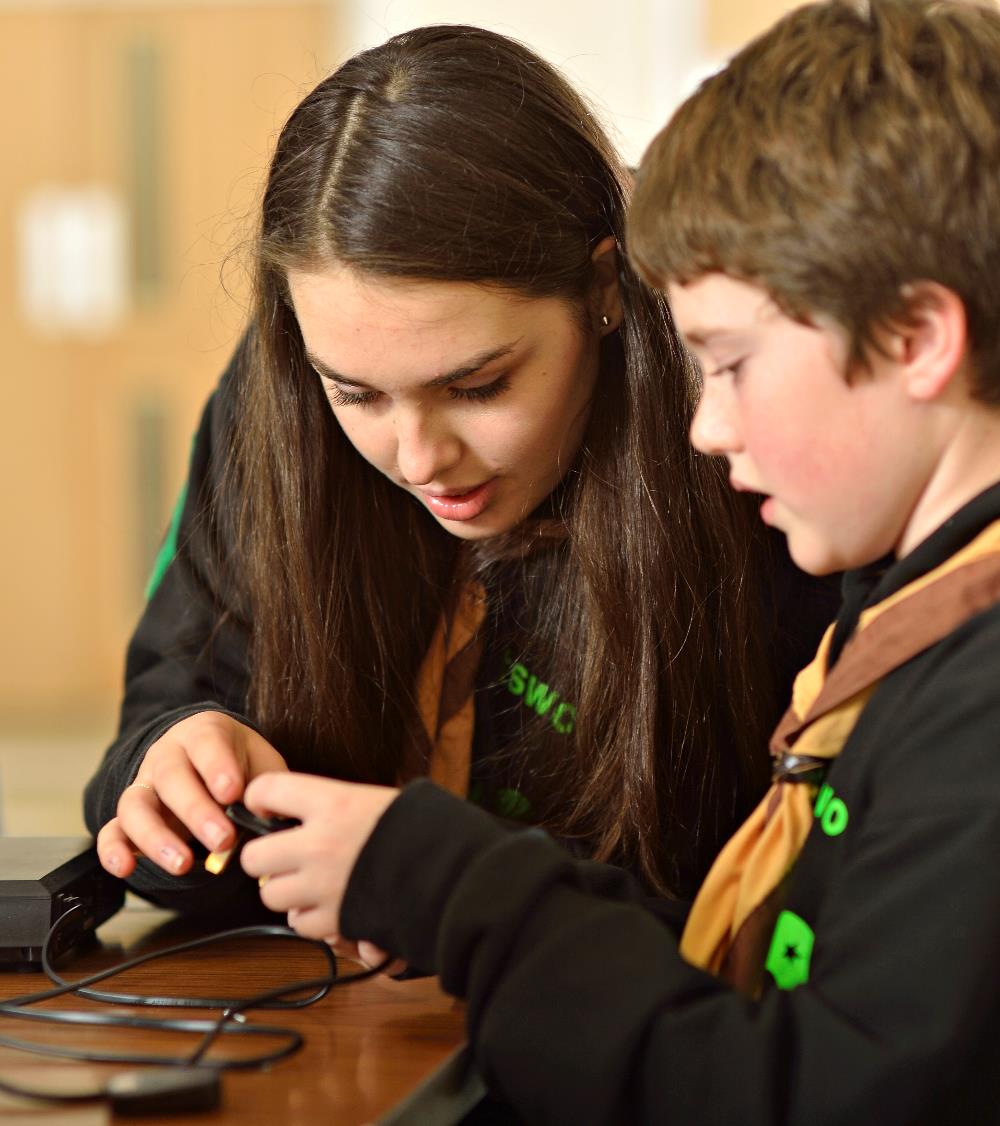 Overview
The functions listed in this section are encouraged, but optional to use from Go-Live
This section provides a brief overview of these functions so that you can prepare for these locally
All Districts and Counties and equivalents are strongly encouraged to consider early adoption of the Nights Away Notification process
Sept 24 - Version 4
New functions which can be used from Go-Live
New functionality – not available in Compass; very strong encouragement for use from go-live
Provides a standard way to apply for a Nights Away activity authorisation
Applicant can upload all event details (programme, risk assessments, etc.) as well as providing the NAN detail
All adult appointment data needed by the approver will show online (for all attending adults: status of adult criminal record checks, mandatory learning, nights away permits, etc.)
Nights Away Notifications (NAN)
New functionality – not available in Compass; use encouraged, but not vital, from go-live
Volunteers can add certificates of their ‘qualifications’ to their record
For example: qualifications for non-permit activities (e.g. shooting), food hygiene qualifications, certificates of First Aid other than First Response
Qualifications
Actions
New functionality – not available in Compass ; not vital, but teams can use this functionality from go-live
For use by a team to record agreed action points, for example resulting from a programme planning meeting
New functionality – not available in Compass; can be used from go-live
This is additional to our ‘traditional’ recruitment methods
This will enable volunteer vacancies to be advertised online and responded to by interested potential volunteers.
Attracting new volunteers
Sept 24 - Version 4
Nights Away Notifications and authorisations
After approval (or if the NAN is initially refused), if there are changes made to the NAN it will reset and go round the approval route again.However, approved NAN forms can be updated up to the start date of the event by the Approver to reflect actual numbers who will attend a residential activity.
You should plan to retire any NAN workflows on County or District Websites once the new tool goes live
Sept 24 - Version 4
Sept 24 - Version 4